EP215Electronics Lab 1
Lecture 4
Review of Lab 3: I-V characteristics
and stray effects
What is special about
the differential input test setup?
BX
+
Function
Generator:
Sine wave
voltage
Use differential signal (rd/wht) on red cable from back of unit.
X
Part to
be tested
To DSO Channel  1abelled '1'
+
-
-
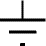 -
A
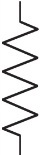 Rref = 1000 Ω
To DSO Channel labelled '2'
+
DSO
Fig 1: Setup for Assignment 3
I
BR
VX
10MΩ
I
0
10MΩ
VRref
IX = VRref 
       Rref
Input signal at these points
Must not refer to GND potential
What is special about
the differential input test setup?
BX
+
Function
Generator:
Sine wave
voltage
Use differential signal (rd/wht) on red cable from back of unit.
X
Part to
be tested
To DSO Channel  1abelled '1'
+
-
-
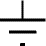 -
A
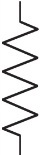 Rref = 1000 Ω
To DSO Channel labelled '2'
+
DSO
Fig 1: Setup for Assignment 3
I
BR
10MΩ
I
0
10MΩ
If one leg of the signal is GND,
No current across Rref !
Lab 3: I-V characteristics
http://www.falstad.com/circuit/e-diodecurve.html
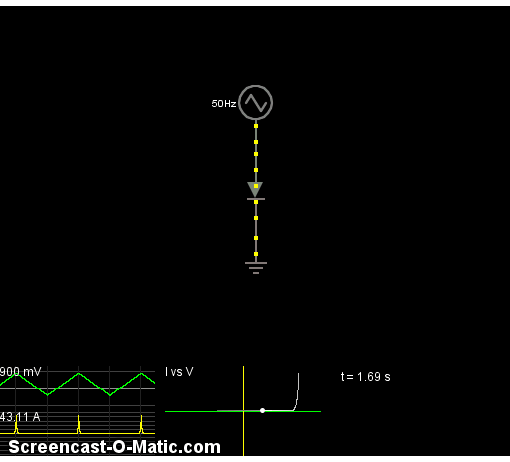 Diode I-V at low frequency
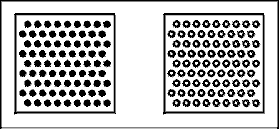 PN junction
Bound charge between
metal electrodes
→ Capacitor
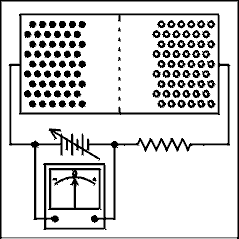 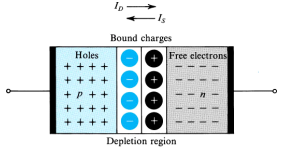 Reverse Bias
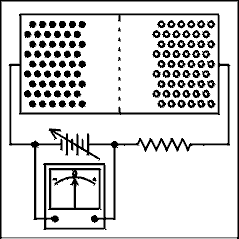 Forward Bias
Diode I-V at low frequency
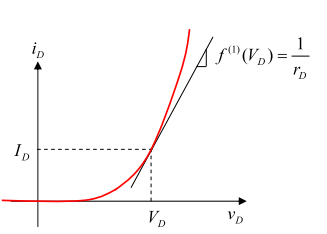 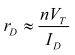 n=2; 
VT = 25mV thermal voltage
In forward bias 
Diode is modeled as:
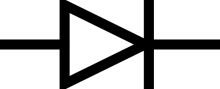 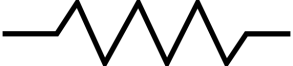 rd
Diode I-V at high frequency
Effective capacitance of the depletion layer becomes important at high frequency
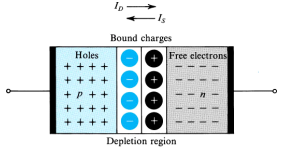 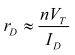 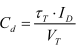 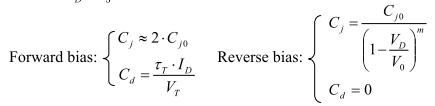 (Cj + Cd)
Note: in dimension: 
time * current = charge
So C = Q/V makes sense
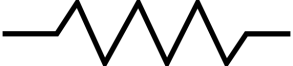 rd
Diode I-V at high frequency
Different capacitance in Forward and Reverse bias:
I
I
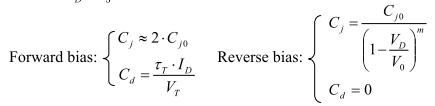 1 kHz
V
V
10 kHz
(Cj + Cd)
Different transit times of charge across the depletion barrier
→ rd  and (Cj+Cd) determine a time constant
→ As frequency of Vin changes, the time constant causes delayed response.
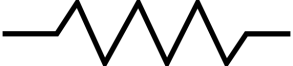 rd
Resistor I-V characteristics
BX
+
Function
Generator:
Sine wave
voltage
Use differential signal (rd/wht) on red cable from back of unit.
Runknown
To DSO Channel  1abelled '1'
+
-
-
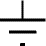 -
A
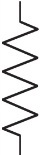 Rref = 1000 Ω
To DSO Channel labelled '2'
+
DSO
Resistor as part X whose value is to be determined from slope of  I/V assuming V=I*R
I
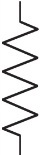 BR
I
This schematic works fine at low frequency when the resistor behaves likean ‘ideal’ resistor.
In reality, there is a 
‘hidden’ schematic behind every
device
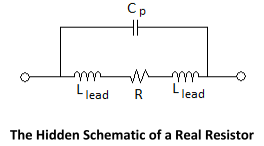 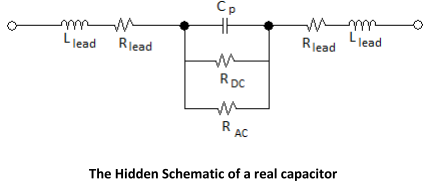 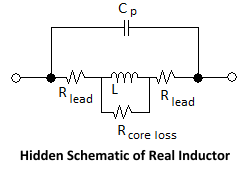 Note: these are parasitic, frequency dependent
effective components of very small value.
So there is no infinite loop here!
See accompanying notes on ‘The Hidden Schematic’
+
Function
Generator:
Sine wave
voltage
Use differential signal (rd/wht) on red cable from back of unit.
Runknown
To DSO Channel  1abelled '1'
+
-
-
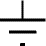 -
Rref = 1k Ω
To DSO Channel labelled '2'
+
DSO
At high frequency, our test setup changes
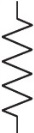 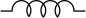 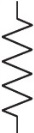 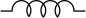 All these parasitic component values are different
What is the effect of parasiticcomponents on I-V characteristic?
What do V and I look like in the time domain?
VR
VL
VC
t
t
t
IR
IL
IC
t
t
t
L: VL=L*dIL /dt
Small L is in series, 
so IL=IR linear
C: VL=C * ∫ I dt
C in parallel, getsvery small I from IR
Resistor: VR=R*IR
What is the effect of parasiticcomponents on I-V characteristic?
In our cool X-Y display format to get I-V characteristics:
VC
I
1/R
t
V
IC
t
C: VL=C * ∫ I dt
C in parallel, getsvery small I from IR
Resistor: VR=R*IR
What’s next?
Transistor
	Bipolar junction transistor
Graduating from a two terminal device to a three terminal device
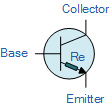 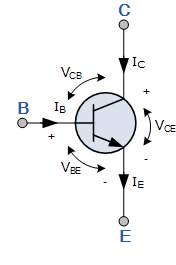 Base-Emitter junctiondiode highlighted as ‘re’
NPN transistor